Wheelock Ch. IV
Second Declension Neuters; Adjectives; Present Indicative of sum; substantives
2nd Declension Neuter (donum, donī)
*Neuter Rule: For every neuter noun, the nominative and accusative have the same form
Adjectives
Remember, adjectives must agree with the nouns they modify in number, gender, and case.
1st/2nd declension adjectives have three different sets of endings depending on gender:
Magnus, -a, -um --> magnus, magna, magnum
Meus, -a, -um
Multus, -a, -um
Of course, they decline as 2nd masculine, 1st, and 2nd neuter, respectively
Practice
Decline the following noun/adjective pairs.
bāsium, -ī; bonus, -a, -um
cūra, -ae; parvus, -a, -um
ager, agrī; magnus, -a, -um

Pick one pair and translate it.
Present Tense:
Sum, esse, fuī, futurum = to be
N.B. THESE ARE NOT ENDINGS!  They are words in their own right.
Translate
Bellus sum.
Malus est.
Bella es.
Malī estis.
Sumus bellī.
Mala sunt.
Predicate Nominatives
Each sentence consists of a subject and a predicate.
When using forms of sum, the predicate agrees with the subject in number, case, and (almost always) gender.
Vergilius est amicus.    Virgil is a friend.
Vergilius est poeta.      Virgil is a poet.
Vergilius est magnus.  Virgil is great.

I prefer to think of treating sum as an equal sign.
Substantives
Sometimes adjectives do not modify a noun but stand in for a noun.  This is called a substantive.
"The meek shall inherit the earth." --Psalm 37:11
"For I was envious of the arrogant when I saw the prosperity of the wicked." --Psalm 73:3
"O say does that star-spangled banner yet wave, o'er the land of the free and the home of the brave?"
Substantives
Sometimes adjectives do not modify a noun but stand in for a noun.  This is called a substantive.

In Latin, we may supply man/men, woman/women, or thing/things depending on the gender and number of the adjective:
Bonās laudant. They praise the good women.
Multī sunt stultī. Many (men) are foolish.
2nd-declension neuter has the same forms as the masculine except in what three instances?
Translate the following neuter nouns:
bella
bellum
officium
officiīs
Given these nominative forms, change endings to make them fit the given cases:
bellum parvum into accusative plural
perīculum magnum in genitive sing. and gen. plural
officium vērum into ablative singular
Translate. Identify any substantives.
Fortūna est caeca.
Sī perīcula sunt vēra, īnfortūnātus es.
Tuae fīliae bellae nōn sunt.
Remedium īrae est mora.
Īnfīnītus est numerus stultōrum.
[Speaker Notes: S.A.]
Practice
In magnō perīculō sumus.
Vīta nōn est sine ōtiō.
Rōmam et Rōmānī amō.
Paucī amīcī sunt vērī.
The Rarity of Friendship
Paucī virī vērōs amīcōs habent, et paucī sunt dignī. Amīcitia vēra est praeclāra, et omnia praeclāra sunt rāra. Multī virī stultī dē pecūniā semper cōgitant, paucī dē amīcīs; sed errant: possumus valēre sine multā pecūniā, sed sine amīcitiā nōn valēmus et vīta est nihil.
--Cicero, Dē Amīcitiā
Dignus,-a,-um = worthy
amicitia, -ae = friendship
omnia = all things
possumus = we are able
[Speaker Notes: Why would Cicero write a book on friendship?]
[Speaker Notes: Rebel/belligerent/bellicose,  curator, binoculars, otiose/negotiate, imperil, remediation, embellish, malefactor, parvovirus, verify, essence]
Conjugate and translate sum, esse, fuī, futurum in the present tense. (12 points)
Decline bellum, bellī. (10 points)
Translate all forms of #2. (5 points)
Translate the following sentences into English (2 points each):
In magnō perīculō sumus.
Sī perīcula sunt vera, infortunatus es.
Sine amīcitiā, vita est nihil. (amīcitia, -ae = friendship)
Fortuna est caeca.
Tuae fīliae nōn sunt bellae.
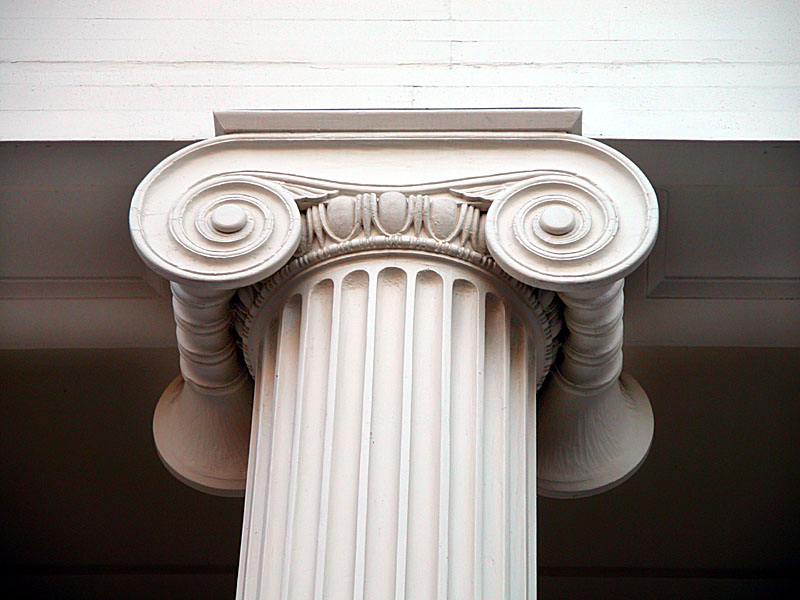 [Speaker Notes: Colonnade
A.D.]